N~Z studies with Gretina and neutron detectors
W. Reviol, D. Rudolph, D.G. Sarantites, C.J. Chiara, D. Seweryniak

Washington U. / Lund U. / U. of Maryland / ANL

Gretina Workshop, ANL, March 2013
Neutron-Shell Detectors
35 hexagonal, tapered detectors.

 BC501A liquid scintillator.

 Active scintillator length 15 cm. 

 n-γ separation: PSD and ToF.

 “Coverage”, efficiency for a r = 25 cm
   shell: 28% 4π, ε(1n) > 30%.

 Fast detectors, no severe rate limitation.
  
 Hence useful in FMA experiments.
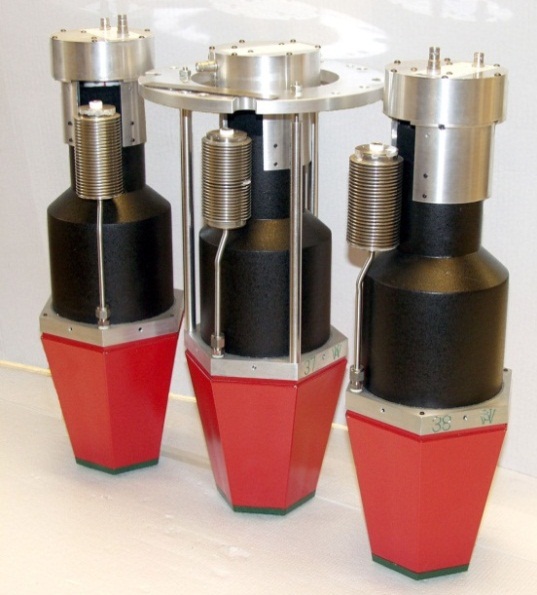 D.G. Sarantites et al., NIMA530, 473 (2004)
[Speaker Notes: NS has ~13-year history with GS (+MB+FMA), many successes.]
Fusion-evaporation experiments with Gretina@FMA
Better energy resolution than Gammasphere (important for large Eγ).

 Better linear-polarization sensitivity than Gammasphere.

 For N ~ Z studies, neutron detection adds to reaction-channel selectivity.
Some future projects
Nearly unbound odd-Z, N=Z-1 nuclei (57Cu, 61Ga, 65As) via *xn channels
 Prompt proton (g9/2) emission competing with g decay
 Isospin symmetry, shape changes, tunneling…
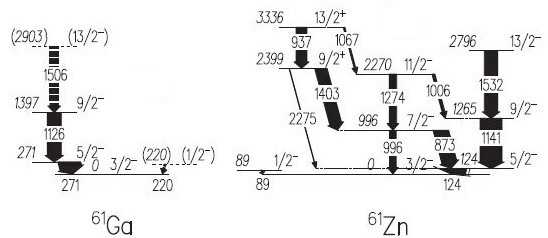 9/2+ not seen;
61Ga → 60Zn?
L-L. Andersson et al., PRC71, 011303(R) (2005)
[Speaker Notes: Suggested 100-MeV 24Mg(39K,2n), but 39K not listed on ATLAS beams list?? Previous study used (40Ca,p2n).
In 61Zn, the 9/2+ is n(g9/2), for 61Ga it would be p(g9/2) and could thus p decay.]
Fusion-evaporation experiments with Gretina@FMA
Better energy resolution than Gammasphere (important for large Eγ).

 Better linear-polarization sensitivity than Gammasphere.

 For N ~ Z studies, neutron detection adds to reaction-channel selectivity.
Some future projects
Nearly unbound odd-Z, N=Z-1 nuclei (57Cu, 61Ga, 65As) via *xn channels
 Prompt proton (g9/2) emission competing with g decay
 Isospin symmetry, shape changes, tunneling…

 b tagging in 100Sn region with FMA+DSSD
 Not as selective as discrete proton- or a-decay tags.
 Ndets reduce background from dominant, less exotic isobars.
 Gretina: g polarizations to locate h11/2.

 Octupole correlations in the neutron-deficient Ba/Te region
 In many cases, bands are identified but assumed to have opposite parity.
Neutron Shell was designed for use with Gammasphere
[How] will it work with Gretina?
At 30cm, qmin ~ 55o and
Ndets only on one side  eNS,Gr/eNS,DGS ~ 0.2;
eFMA,Gr/eFMA,DGS ~ 4.
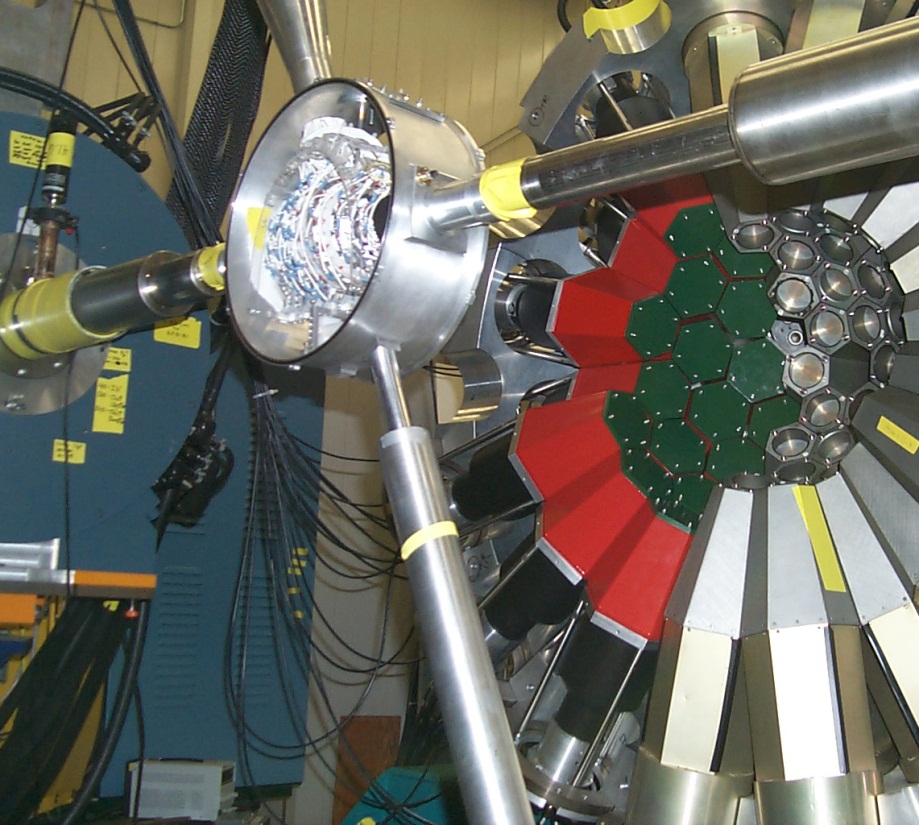 QUAD
With Gretina at back 
hemisphere, gain some,
eNS,Gr/eNS,DGS ~ 0.3.
QUAD
Pulling Gretina back to
60cm improves this to
eNS,Gr/eNS,DGS ~ 0.45, 
but at the cost of eFMA.
QUAD
[In all cases, eg,Gr/eg,DGS ~ 1 because Ndets do not displace any Ge with Gretina.]
Recover forward n’s with a plane of Ndets perpendicular to beamline?
[Speaker Notes: Mechanical components along the axis—not trivial to use it for beamline, but represents limiting case.
Have not accounted for higher eff and less scattering due to the lower E’s.]
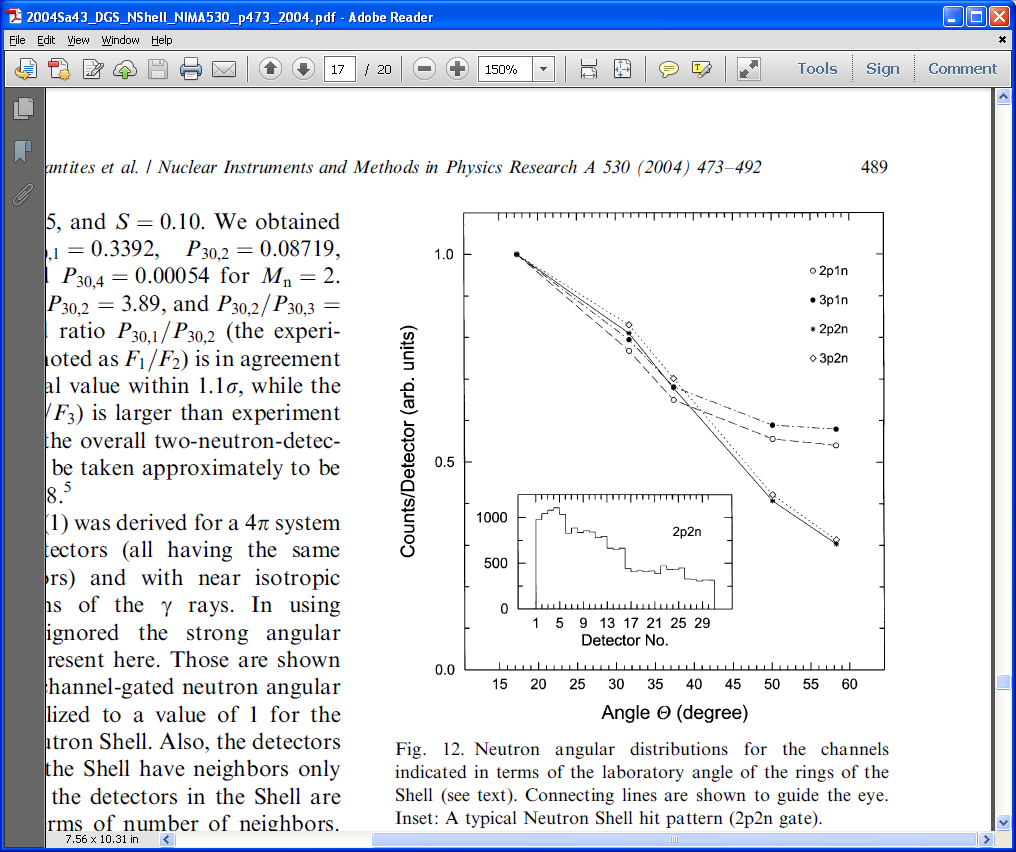 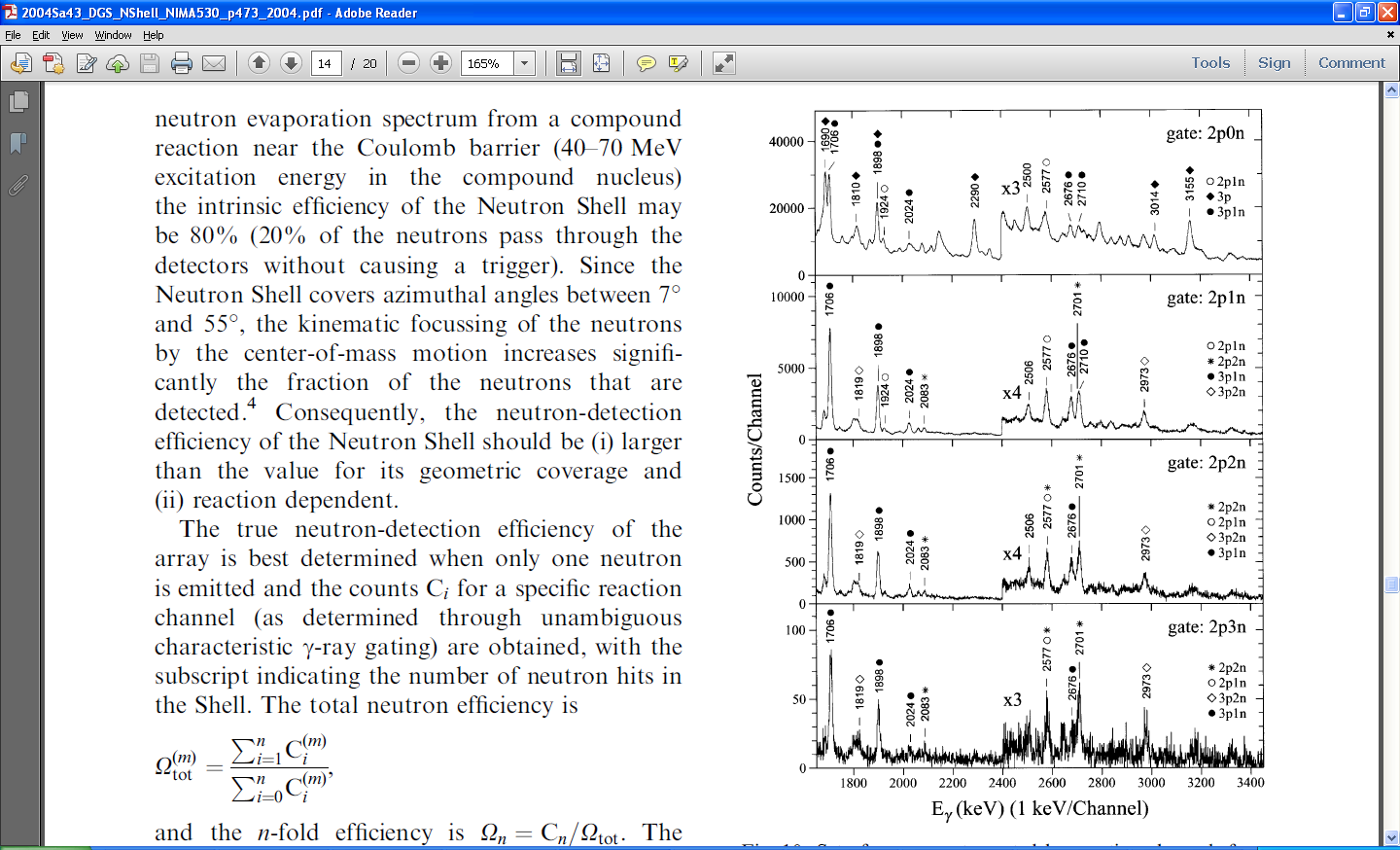 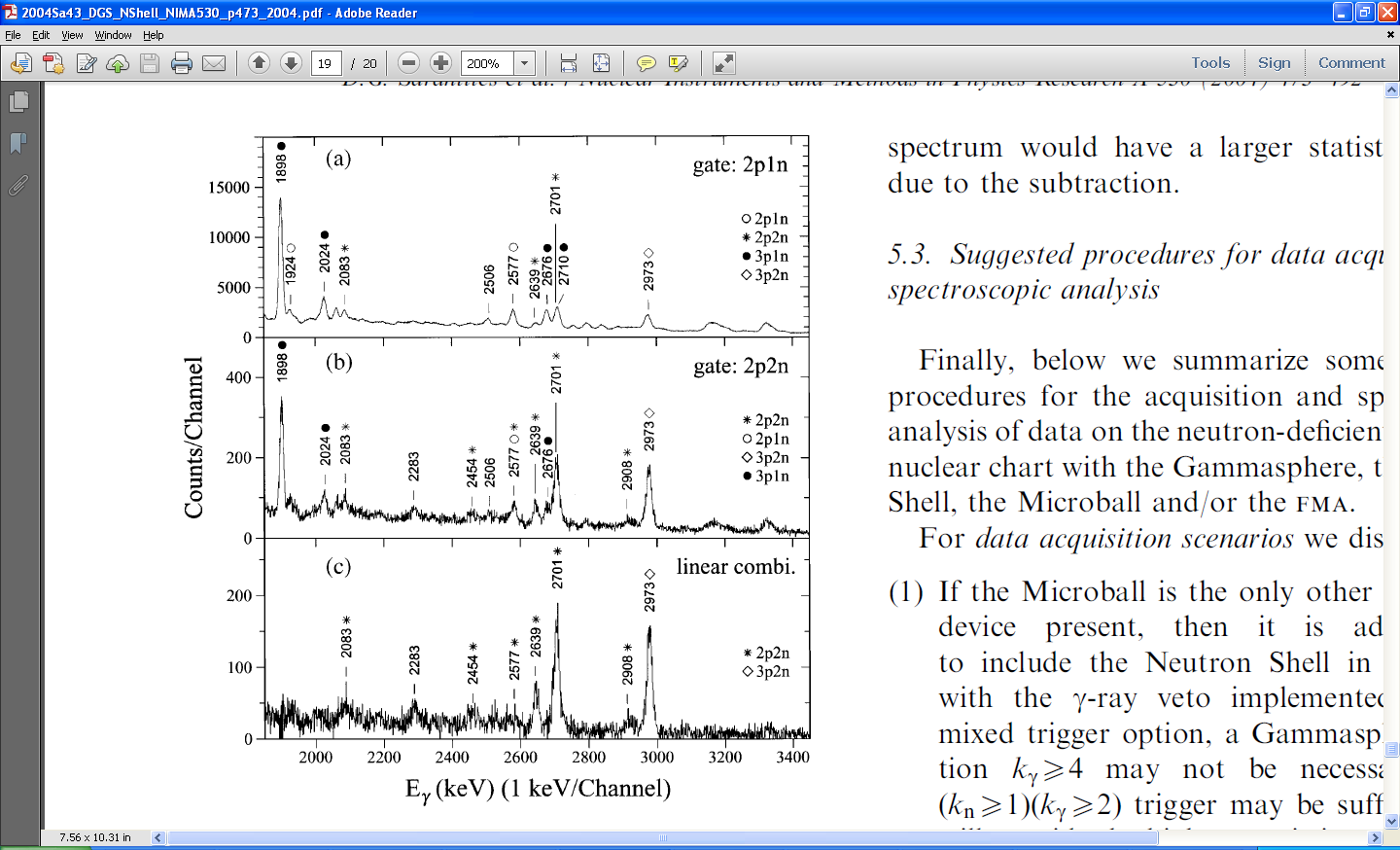 A past example: N = Z 54Co
D. Rudolph et al.
28Si(32S,αpn) Elab=130 MeV
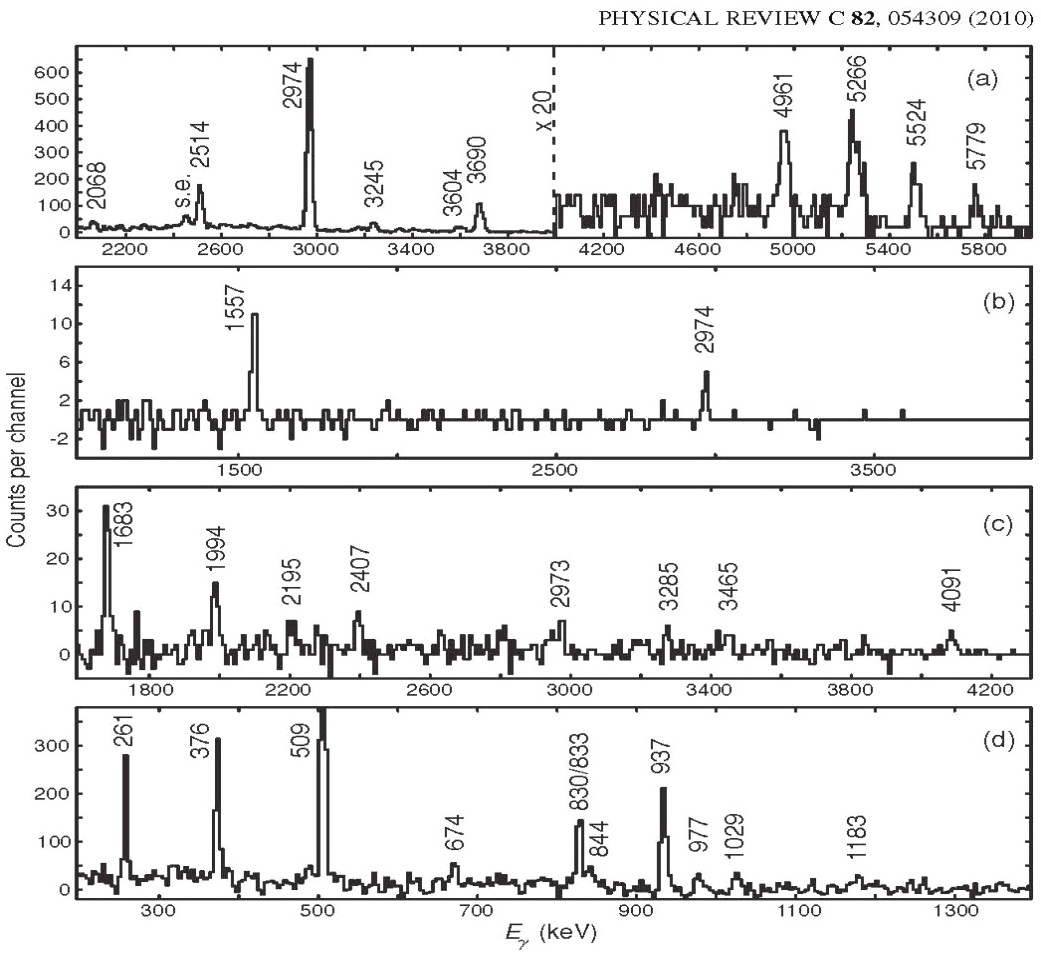 high-spin 
parallel
transitions
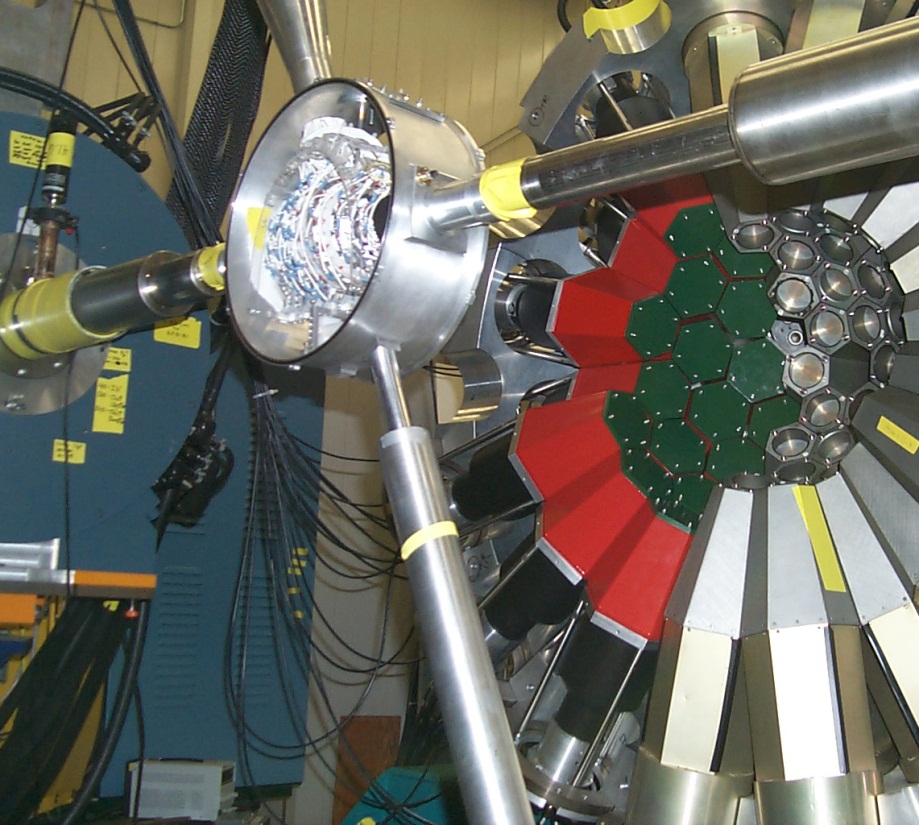 54Co
low-spin transitions
(gate 5524 keV)
Setup: 30 n detectors in Gammasphere
The Neutron Shell provides selectivity at N ≤ Z
54Co: no hint for collectivity.
Improved ability for in-beam proton-decay studies
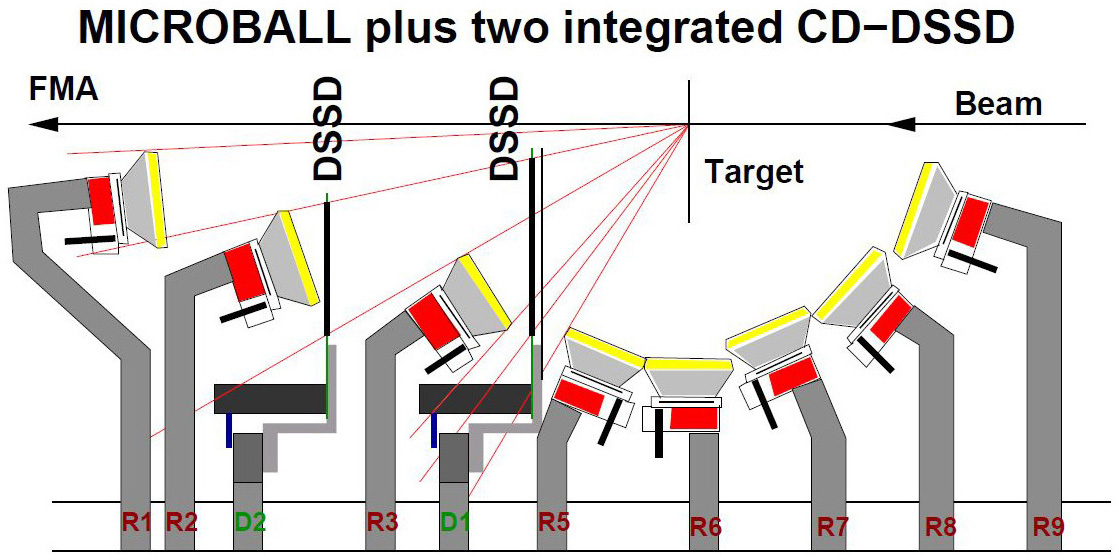 Microball
→ high efficiency

CD DSSD
→high granularity

E-E capability
x
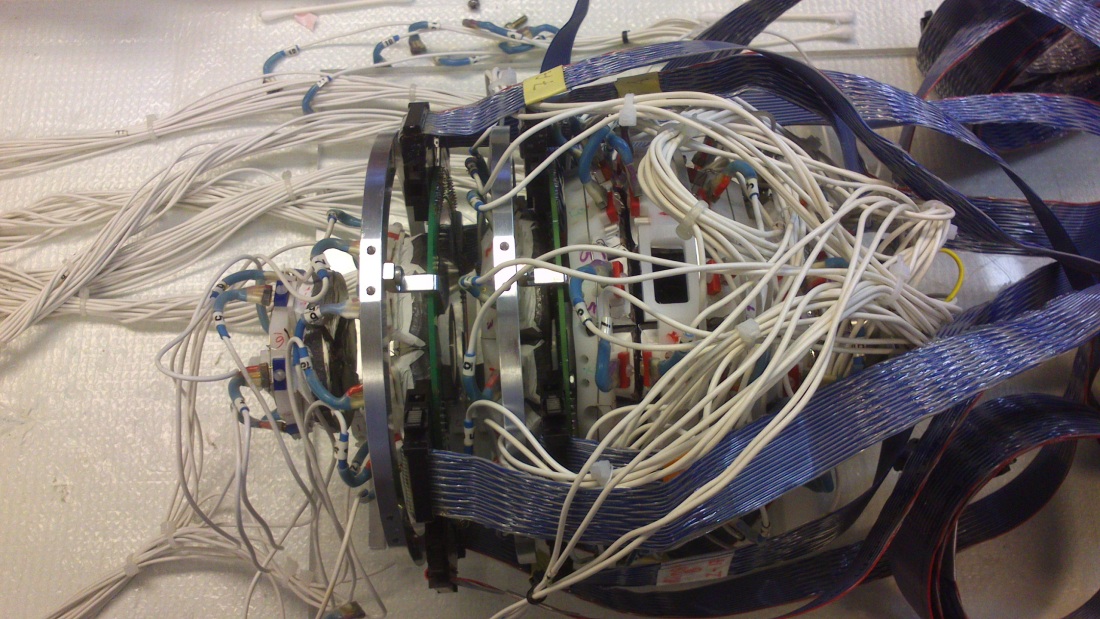 x no Ring 4
D. Rudolph et al.
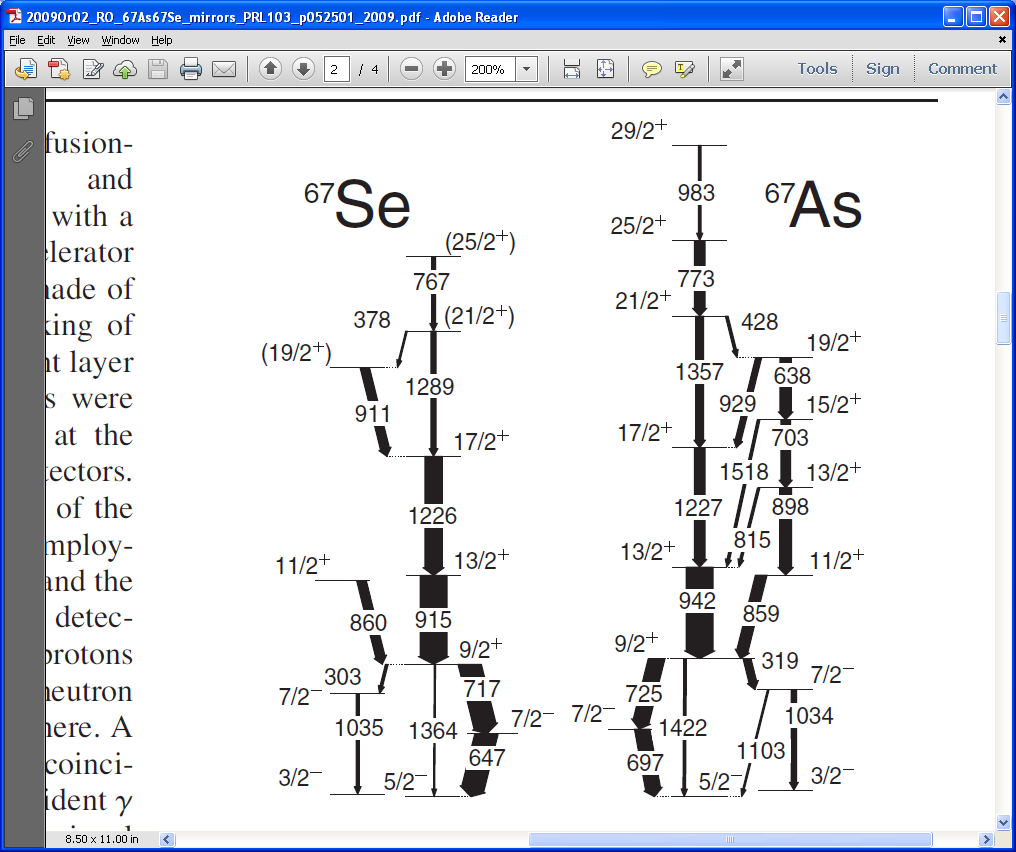 Isospin mixing in mirror pairs—relies on comparisons of E1 transitions.
Also in N=Z nuclei (should be “forbidden” between states of same T).
R. Orlandi et al., PRL103, 052501 (2009).
40Ca(32S,an) and 40Ca(32S,ap)